Maak je eigen flyer (A5)!

Pas de tekst aan naargelang de informatie van de infosessie

Indien gewenst voeg een afbeelding toe van een deelwagen of autodeler uit je gemeente. Snijd de foto bij tot het juiste formaat (rechtermuisklik > bijsnijden) en plaats de foto naar de achtergrond (rechtermuisklik > naar achtergrond). 

Sla de slide op als PDF om af te drukken en/of als JPEG om te delen via sociale media (bestand > opslaan als > kies een map > opslaan als: PDF of JPEG-indeling).

Bijkomende infoGroen: #00966CBlauw: #0097A9Lettertype: SOURCE SANS PRO
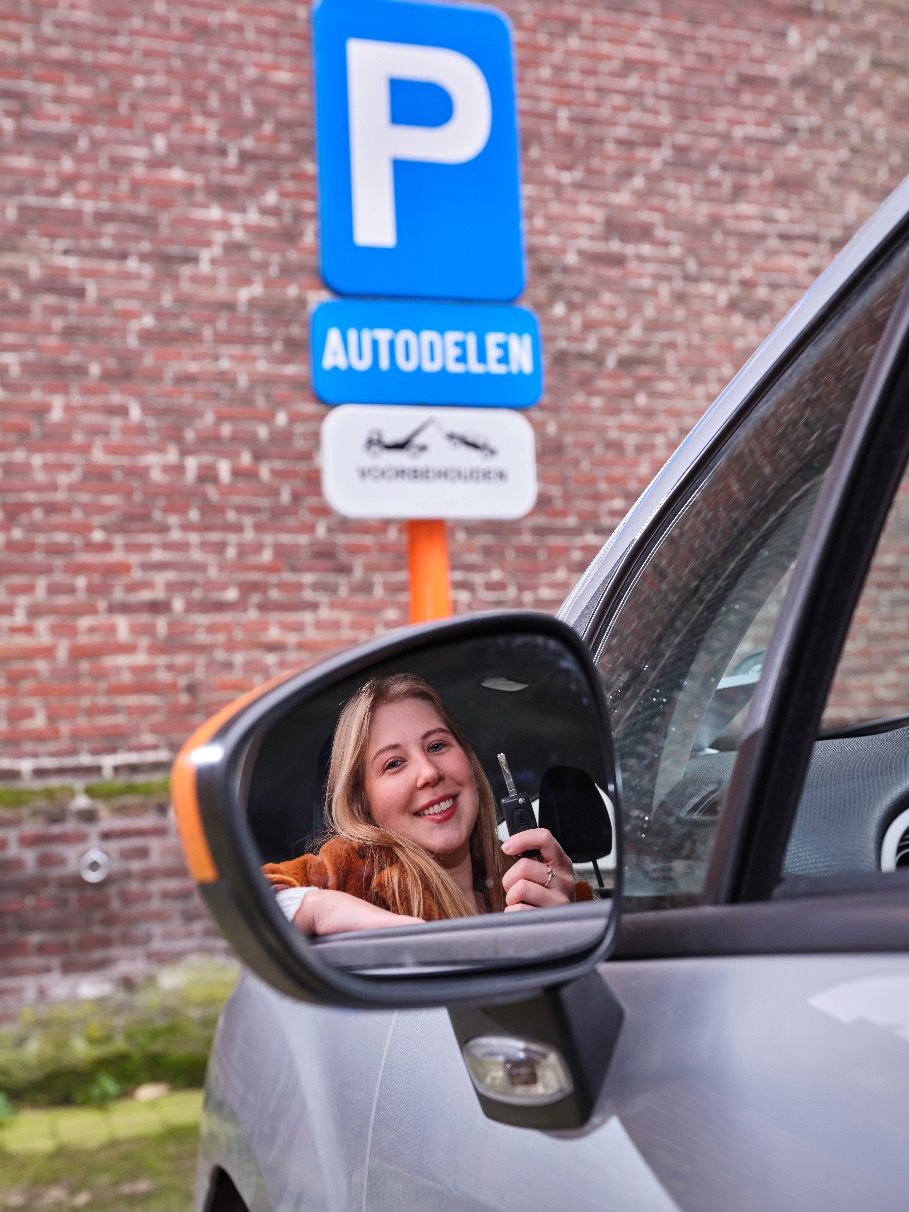 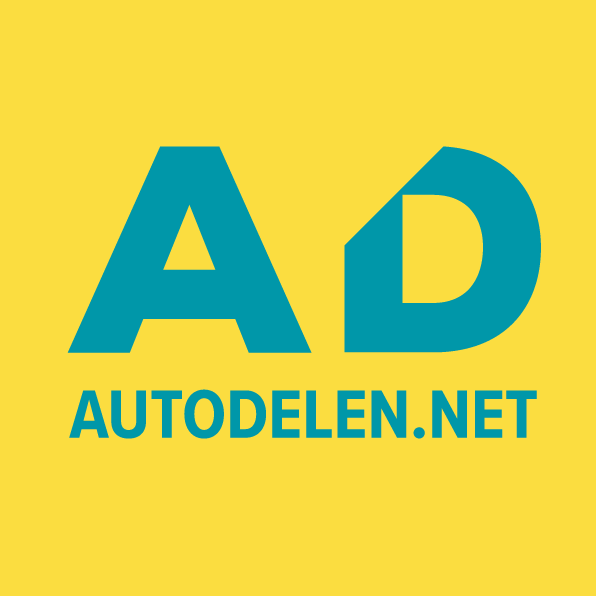 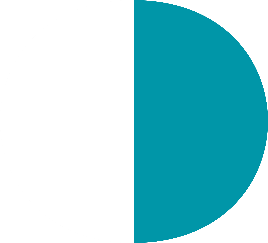 INFOSESSIE
AUTODELEN
in *gemeente*
Staat je (tweede) wagen te vaak stil? Of heb je af en toe een (tweede) wagen nodig? Dan is autodelen misschien iets voor jou! Ontdek op deze avond de vele voordelen en de mogelijkheden in *gemeente*.
*DAG MAAND* VAN *UUR TOT UUR* *LOCATIE*

Meer info en inschrijven via: *website of email*
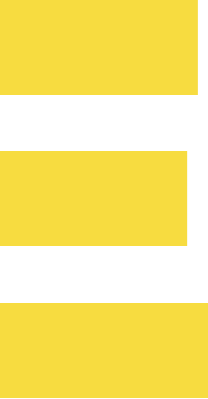 Alle info over autodelen op www.autodelen.net
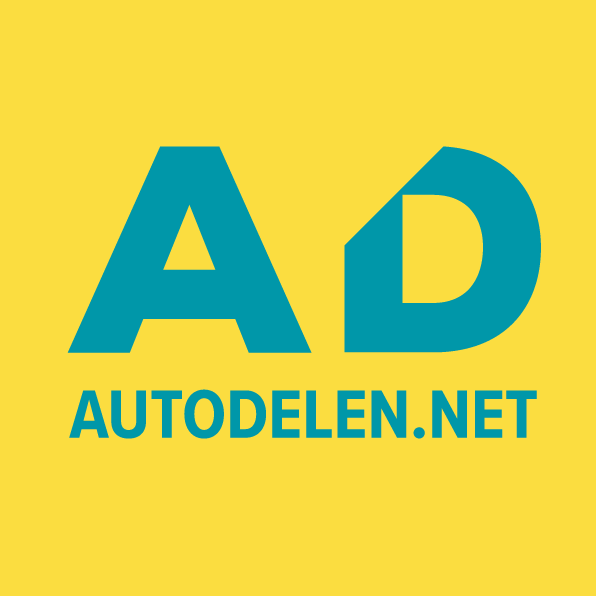 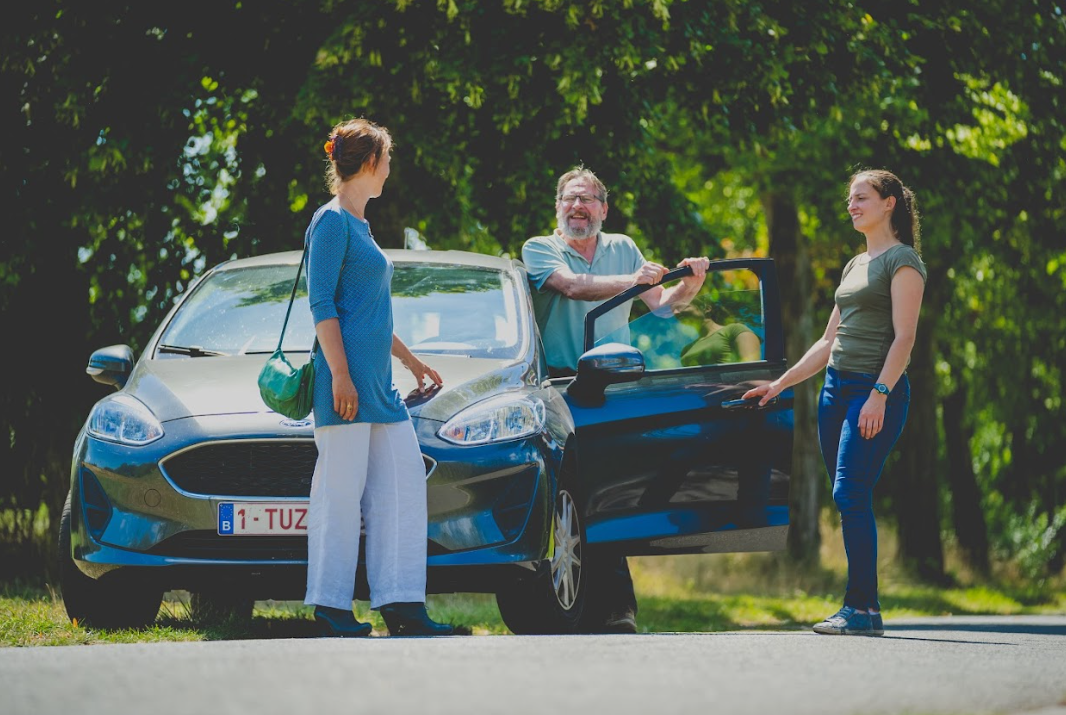 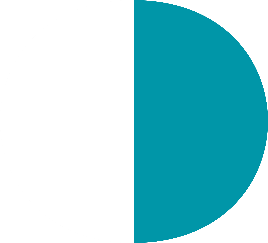 Welkom
tijdens de autodeelparty in Lissewege
Staat je (tweede) wagen te vaak stil? Of heb je af en toe een (tweede) wagen nodig? Dan is autodelen misschien iets voor jou! Ontdek op deze avond de vele voordelen en de mogelijkheden in *gemeente*.
… december
19u30 tot 21u30


Meer info en inschrijven via: fien@autodelen.net
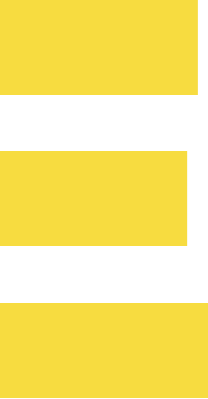 Alle info over autodelen op www.autodelen.net
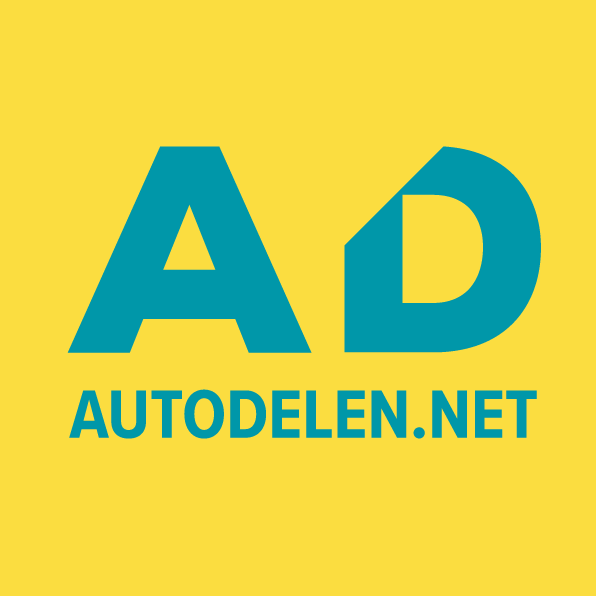 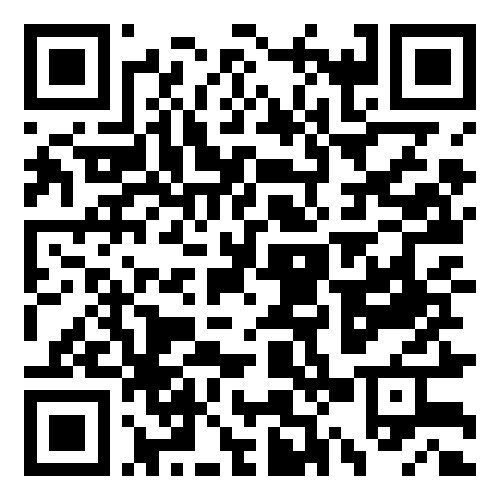 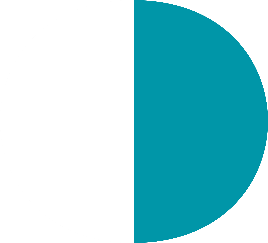 DOE DE TEST
AUTODELEN
iets voor jou?
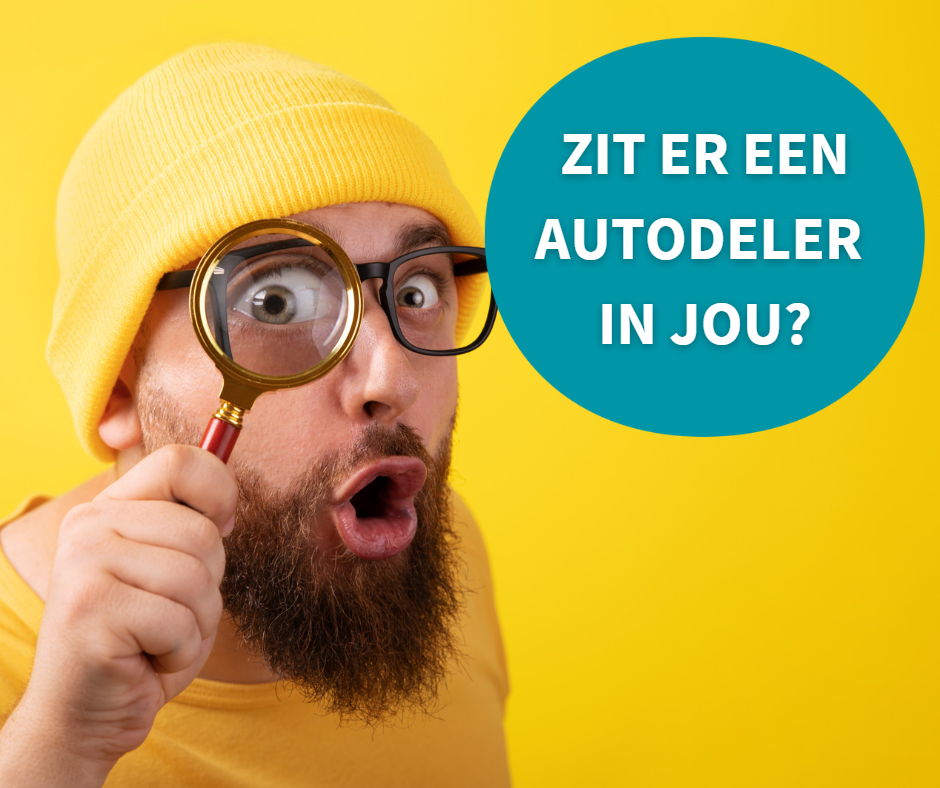 Ga naar www.autodelen.net/autodeeltest

OF
scan de QR-code
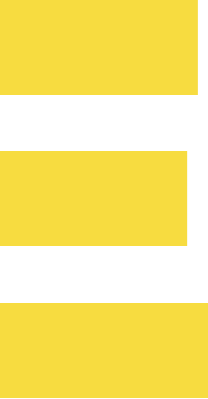 Bekijk je resultaat op  www.autodelen.net/autodeeltest
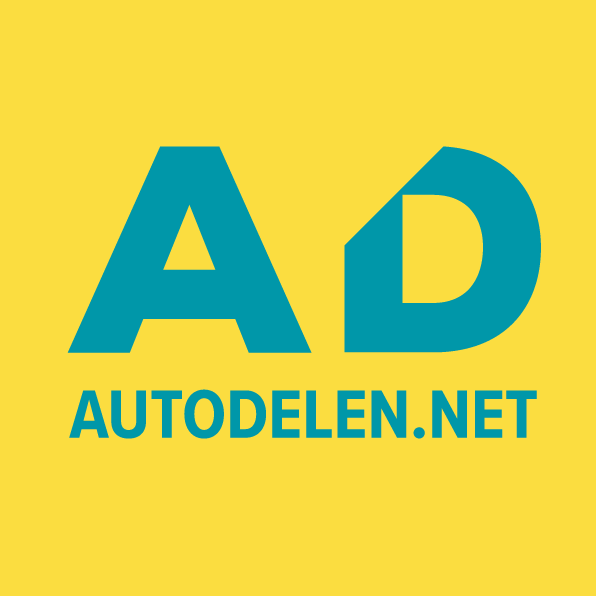 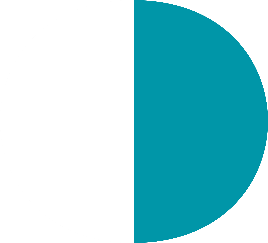 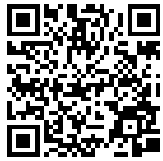 Volg een 
online infosessie
Is autodelen
iets voor jou?
(scan de QR code en schrijf je in!)
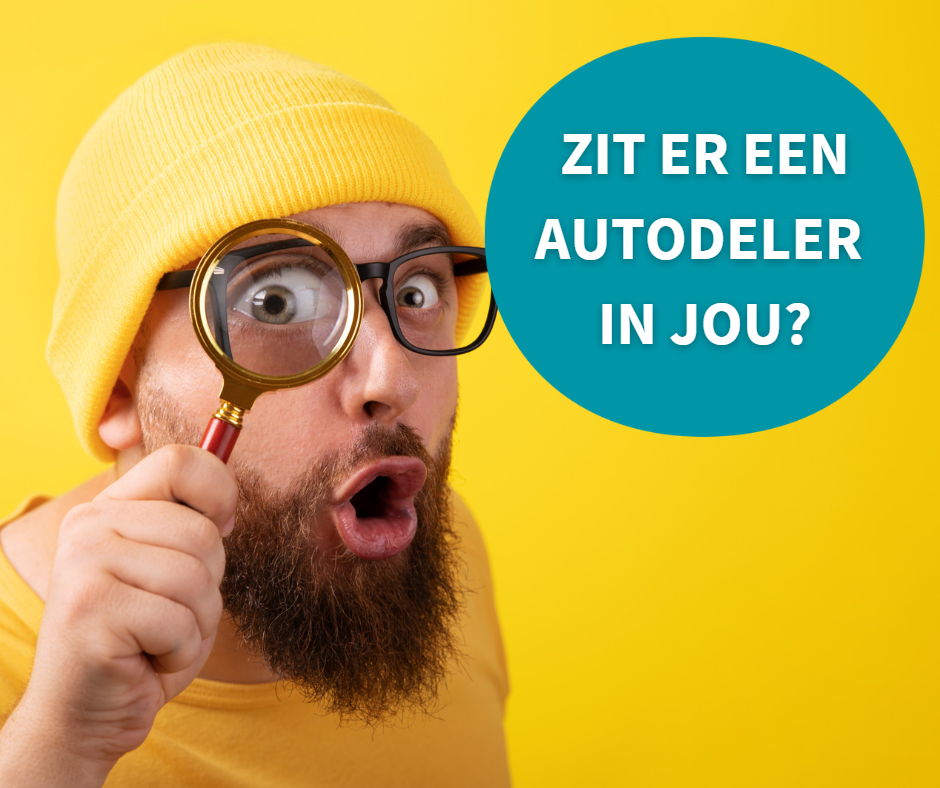 Ga naar www.autodelen.net/autodeeltest

OF
scan de QR-code
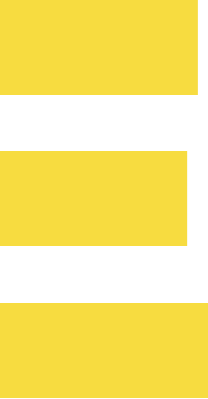 Bekijk je resultaat op  www.autodelen.net/autodeeltest
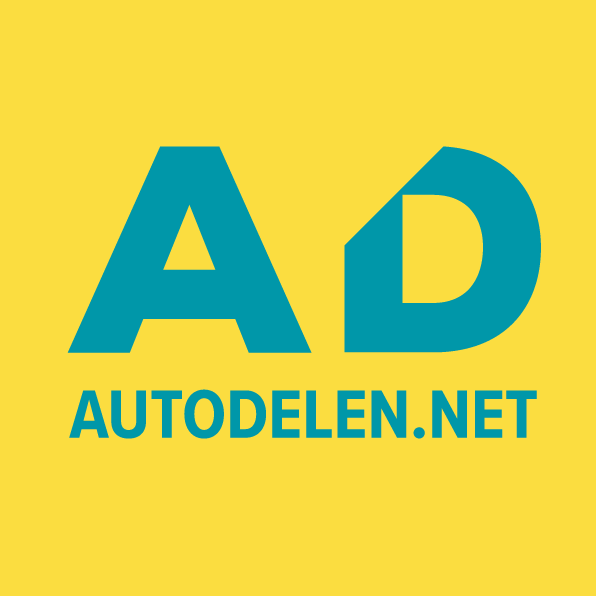 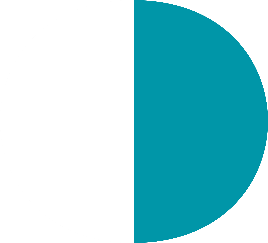 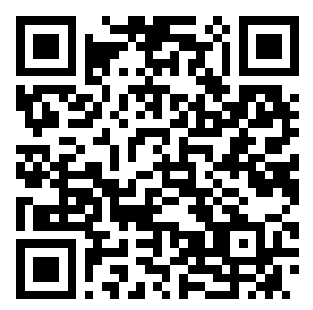 Stel hier je vraag over autodelen
Scan de QR code
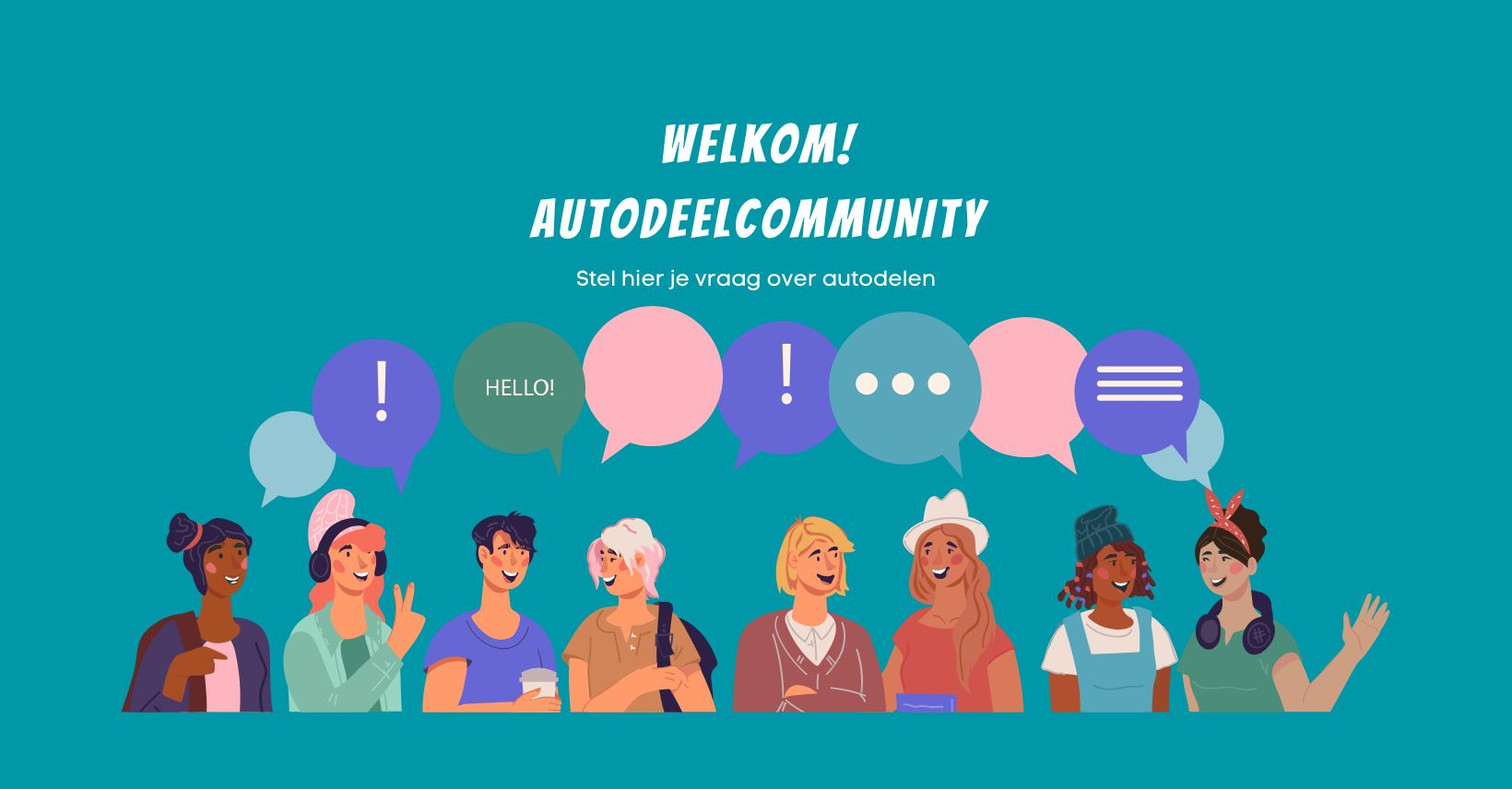 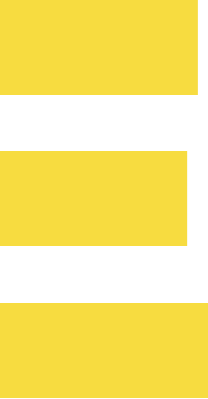 Meer info op www.autodelen.net